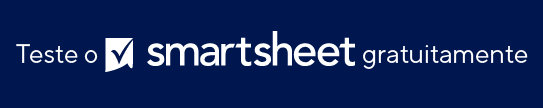 MODELO DE LINHA DO TEMPO DE DESENVOLVIMENTO DE SOFTWARE
Notas quanto ao uso deste modelo
Insira tarefas, datas de início e término e proprietários da tarefa na área do gráfico. 

Ajuste as barras de cada tarefa para representar a duração no decorrer do projeto.  Adicione porcentagem de conclusão da tarefa e informações extras sobre a tarefa dentro de cada barra ou na área do gráfico.
HOJE
100%
100%
70%
70%
20%
RELATÓRIO DE STATUS DO PROJETO 20/09
MODELO DE LINHA DO TEMPO DE DESENVOLVIMENTO DE SOFTWARE
HOJE
NOTAS DE TAREFA/MARCO 00/00
NOTAS DE TAREFA/MARCO 00/00
NOTAS DE TAREFA/MARCO 00/00
NOTAS DE TAREFA/MARCO 00/00
MODELO DE LINHA DO TEMPO DE DESENVOLVIMENTO DE SOFTWARE